Канальный и физический уровни
Лекция 7
Уровень 2 – Канальный уровень
Кадры кодируются и декодируются в биты на Уровне 2
Определение и исправление ошибок Физического уровня могут быть сделаны здесь
Локальная сеть Ethernet работает на Уровне 2
OSI Reference Model - Инкапсуляция
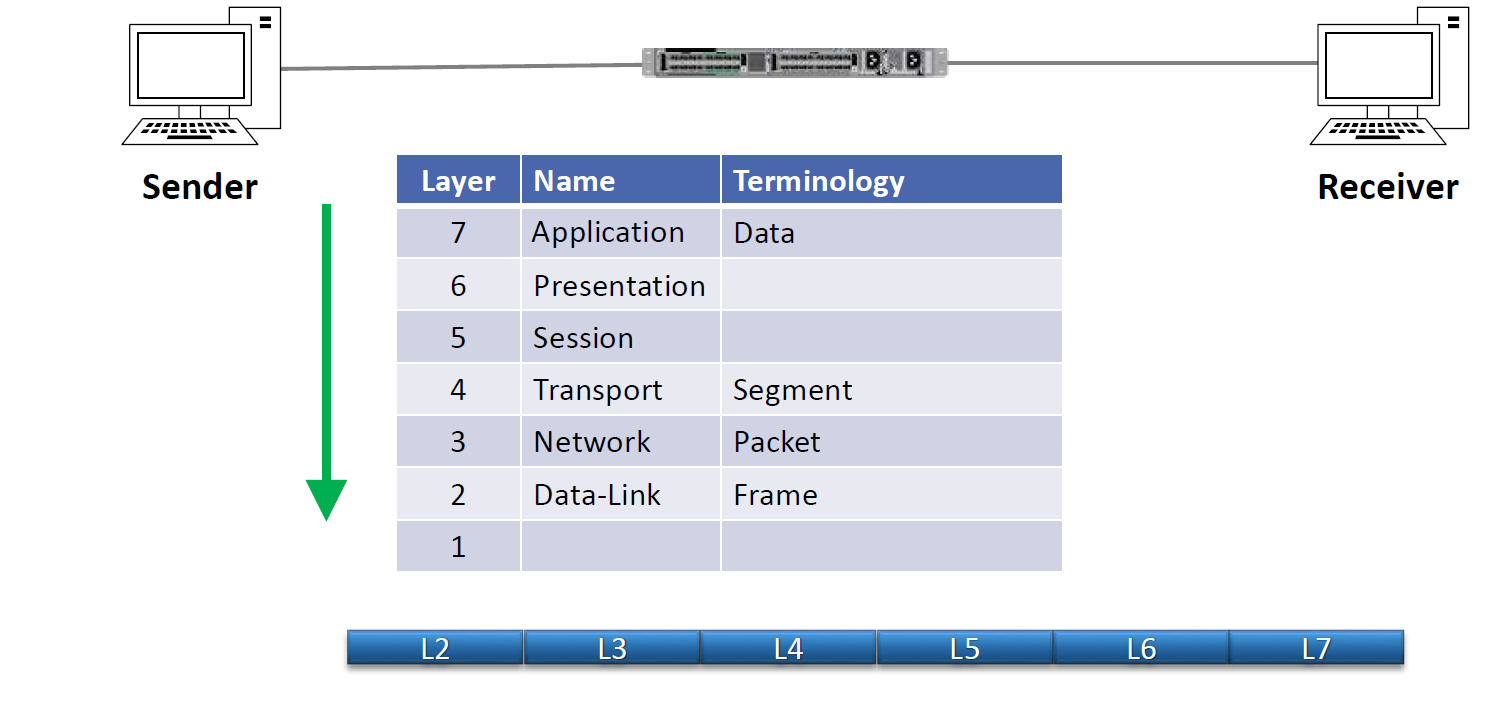 Заголовок Ethernet
The Media Access Control MAC Address
Ethernet использует 48-битный шестнадцатеричный MAC адрес
Первые 24 бита – это OUI (Organizationally Unique Identifier), который уникально определяет производителя Ethernet порта. OUI определяется IEEE.
Последние 24 бита присваивают вендором
Каждый MAC адрес является глобально уникальным
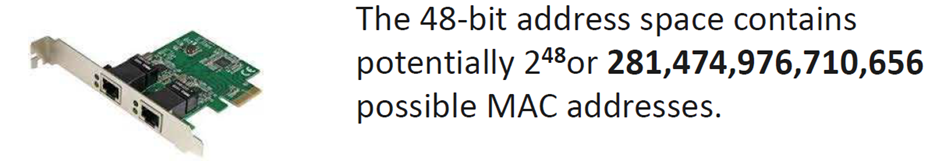 Уровень 1 – Физический уровень
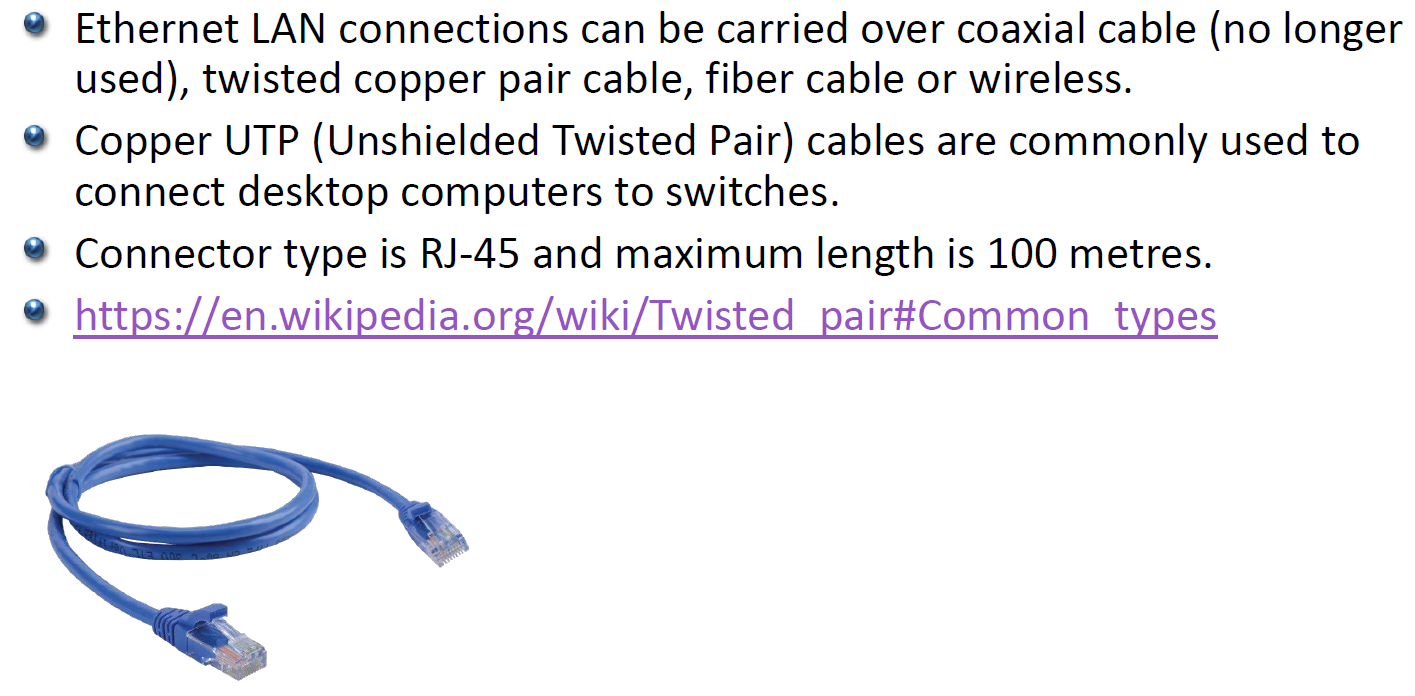 Straight-Through vs Crossover UTP Cable
Fiber Cables
Fiber Connectors
PoE Power over Ethernet